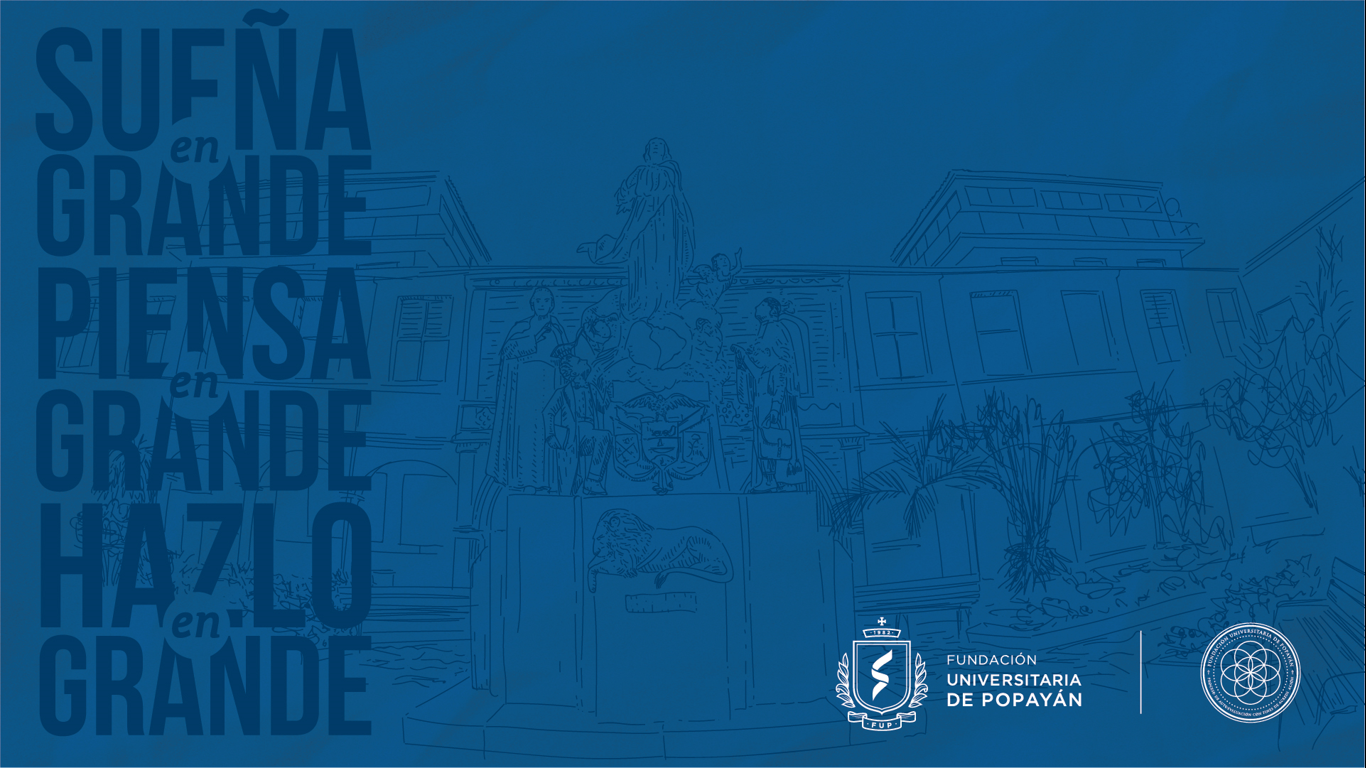 MARKETING DIGITAL
OSCAR EDUARDO TORRES FERNANDEZ
CLASE: 11-05-2021
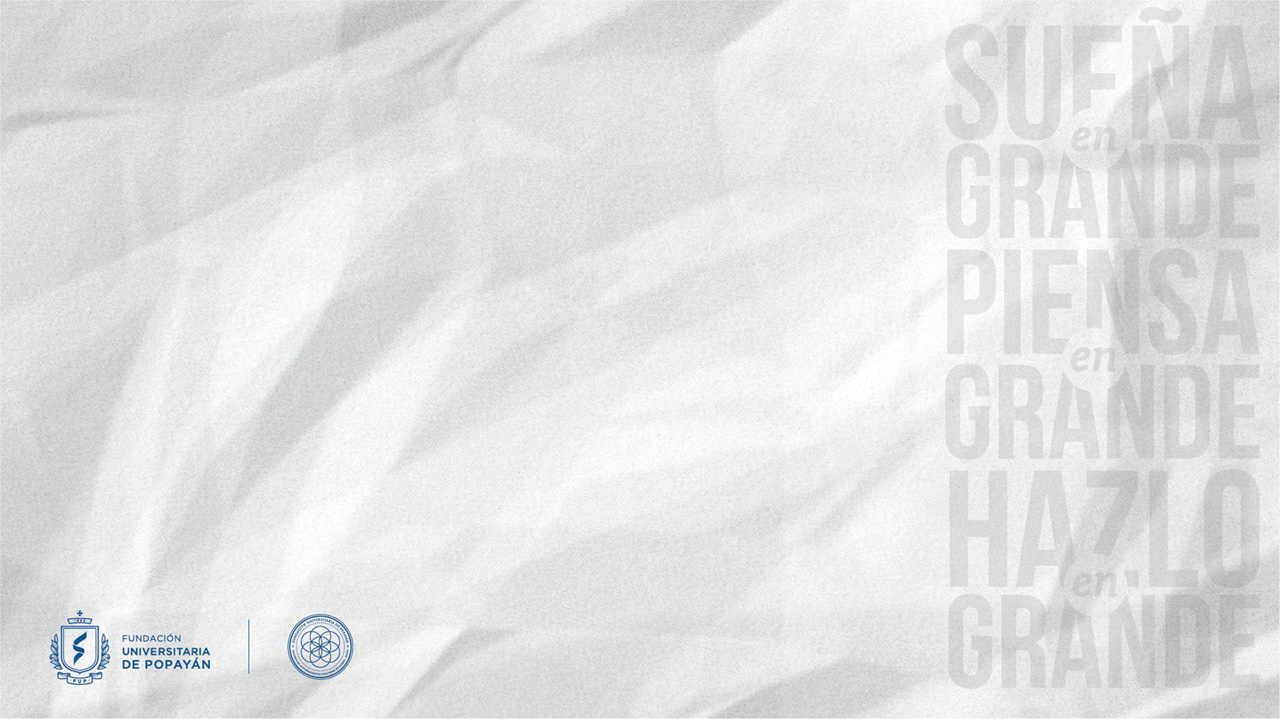 Marketing de Influencers
Cómo trabajar con un influenciador:
Llegar a acuerdos con respecto al tipo de contenidos (un buen generador de contenidos respeta su estilo)
Cada influenciador maneja sus tarifas de acuerdo al mercado. (Tienen un manager, manejan sus paquetes y propuestas)
Busca generar varios impactos de marca en diferentes momentos.
Medir la gestión, establecer indicadores.
Usa la estrategia de colaboraciones de marca
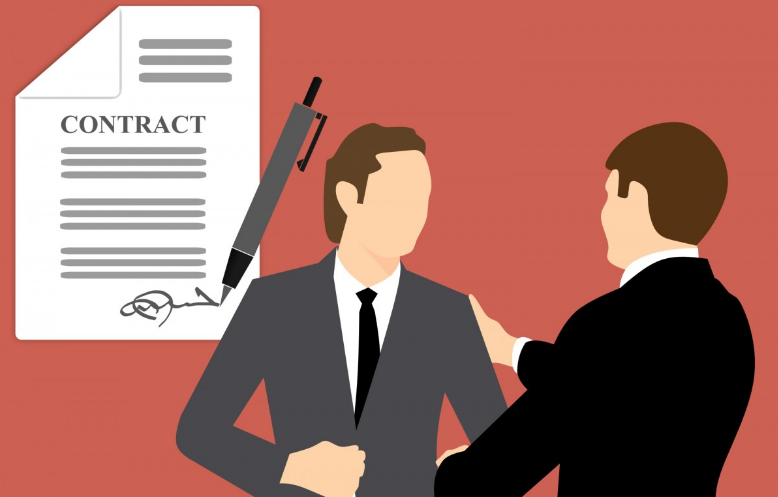 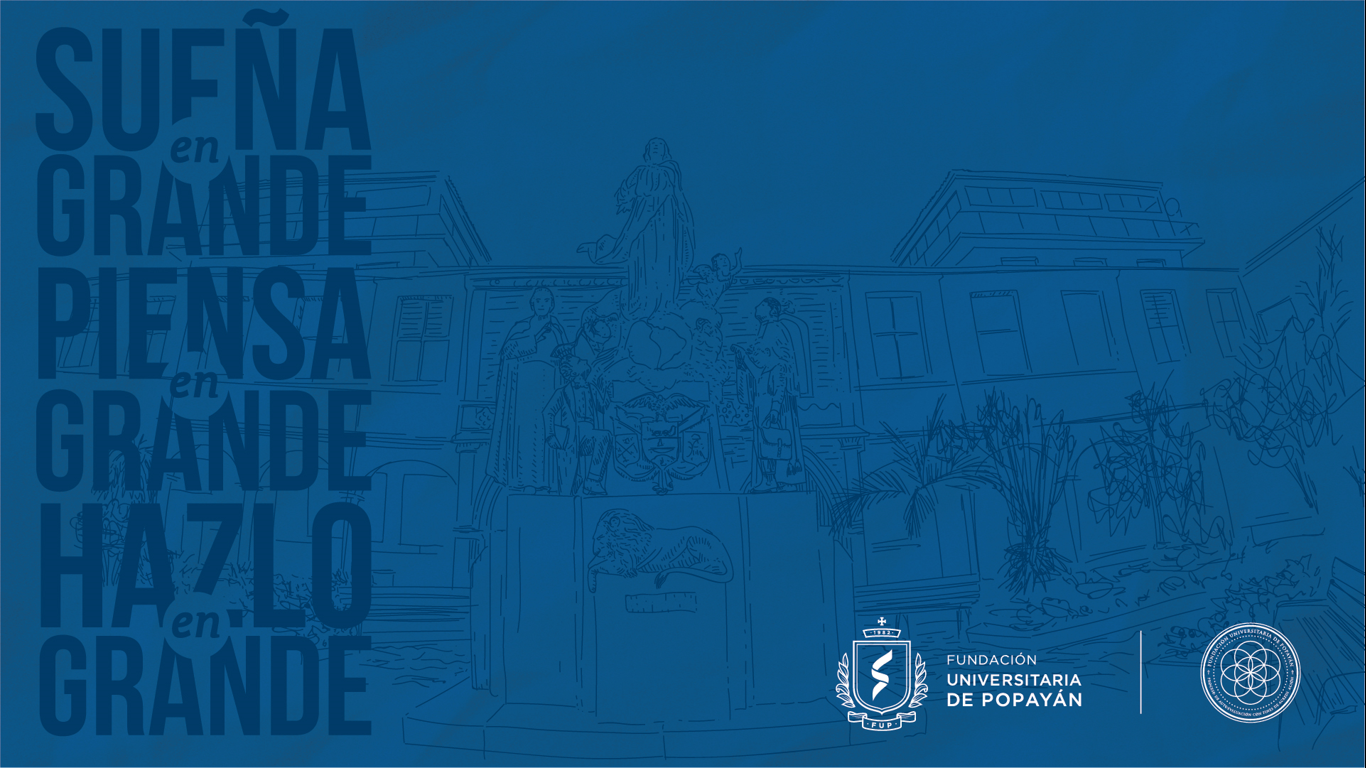 VARIABLES QUE INFLUYEN PARA UNA VENTA EN LINEA
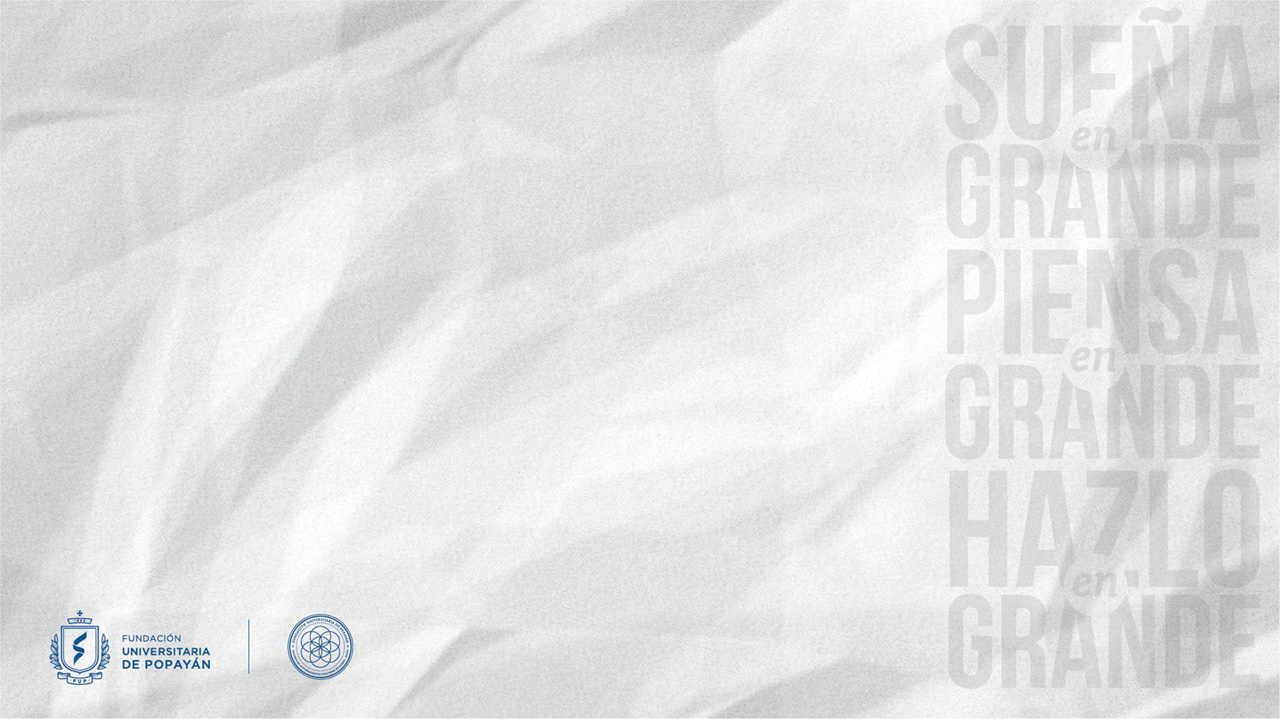 ¿Qué se analiza antes de comprar?
¿Por qué compro?
Motivos económicos
Comodidad/circunstancial
Confianza/recomendación
Única alternativa
Post venta y pago
Envío
Características de la tienda online 
Navegación sencilla
Buena ficha del producto y disponibilidad del mismo
Búsqueda personalizada
Gastos de envío y devoluciones
Diferentes opciones de pago
Seguimiento de tu compra
Formulario de venta
La competencia
Comentarios y valoraciones
Buen servicio al cliente